LA STORIA DELLA CUCINAA cura diETTORE AIROLDI
LA PREISTORIA
IL NEOLITICOSI PUÒ INIZIARE A PARLARE DI CUCINAVENGONO CUCINATI:
ANIMALI DA ALLEVAMENTO
PANE
PRODOTTI AGRICOLI
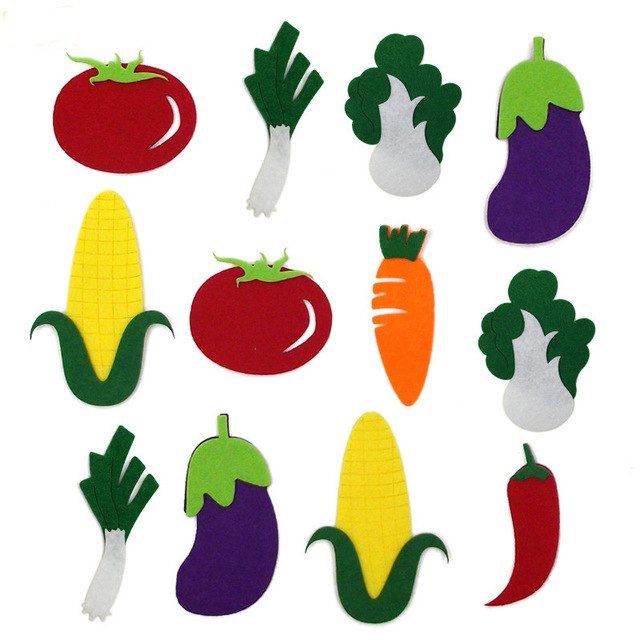 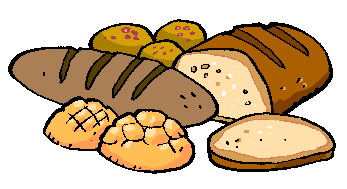 LE CIVILTÀ ANTICHE
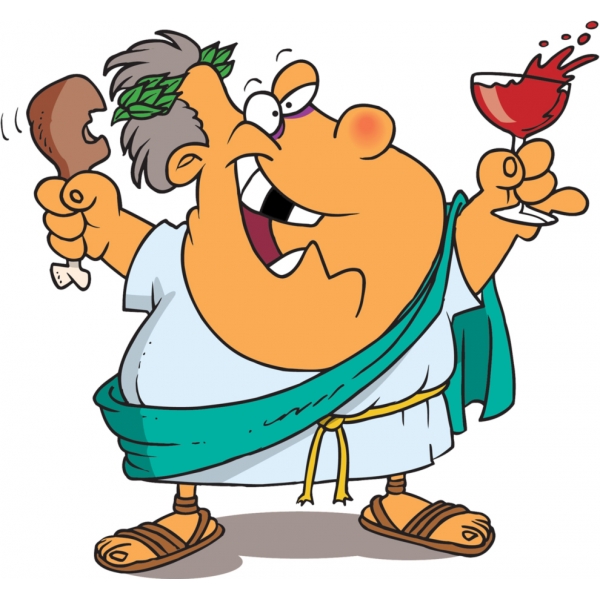 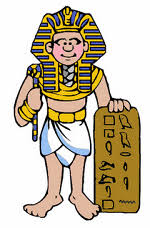 GLI EGIZI
MANGIAVANO
LEGUMI (FAVE, LENTICCHIE)
CEREALI(ORZO, GRANO)
PANE
CARNE(BOVINI,OVINI,
    POLLAME)
BEVEVANO
VINO
BIRRA
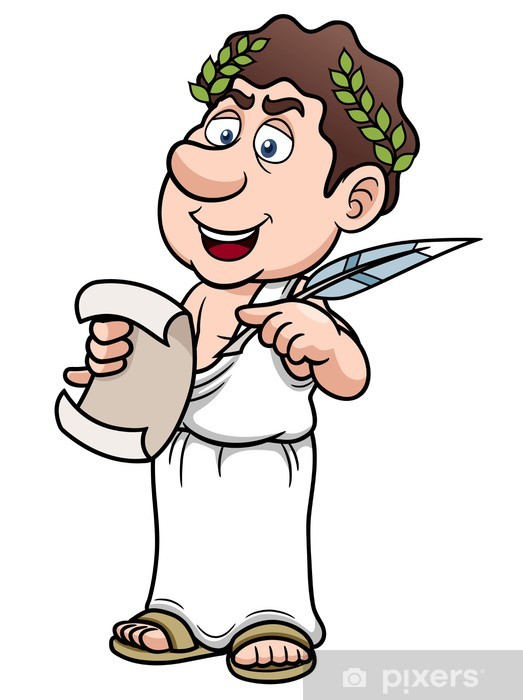 I GRECI
MANGIAVANO
CARNE (CACCIAGIONE, MAIALE)
FORMAGGIO
PESCE
BEVEVANO
IDROMELE (BEVANDA FERMENTATA FATTA CON MIELE E ACQUA)
VINO
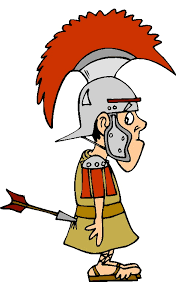 I ROMANI
MANGIAVANO
CARNE
RICCHI: ANIMALI RARI (PAVONE,GRU,STRUZZO)
POVERI: BOVINI
VERDURE
PANE E FOCACCE
BEVEVANO
VINO
IL MEDIOEVO
400LE INVASIONI BARBARICHE
SCOMPAIONO MOLTI ALIMENTI
(OLIVE, SPEZIE, CEREALI)
800ARRIVANO GLI ARABIPORTANO NUOVI ALIMENTI
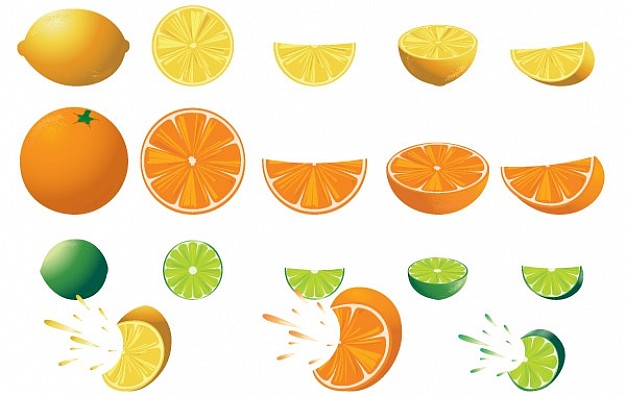 ZUCCHERO
RISO
AGRUMI
NUOVE SPEZIE
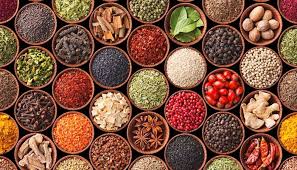 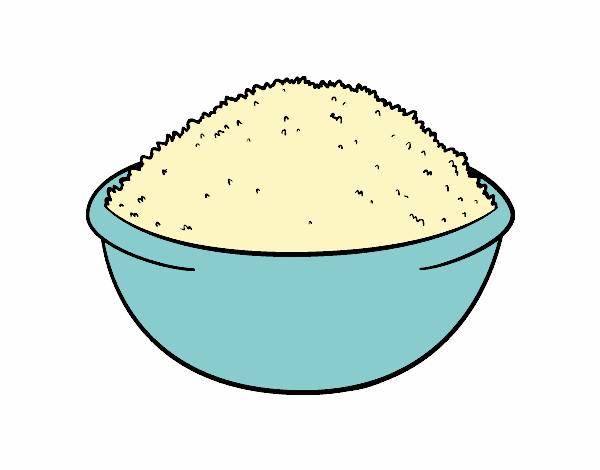 ANNO 1000IN EUROPA SI MANGIAVA
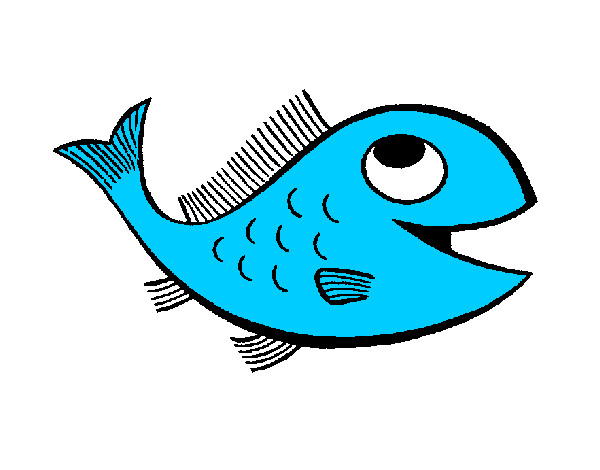 UOVA
CARNE 
(SOPRATTUTTO MAIALE)
PESCE
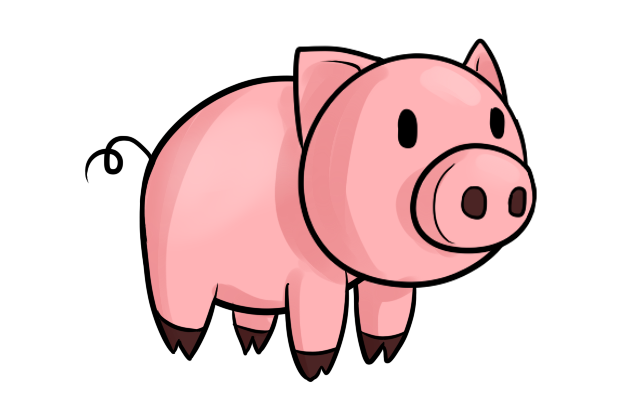 UMANESIMO E RINASCIMENTO                                      (1300-1500)
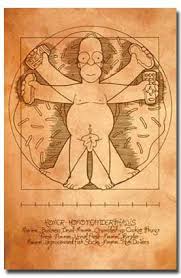 RIVOLUZIONE GASTRONOMICA DELLA CUCINA
VENGONO SCRITTI LIBRI DI CUCINA
SI USANO LE POSATE, I BICCHIERI E I TOVAGLIOLI
NASCE IL CUOCO DI PROFESSIONE
SI USANO NUOVI METODI DI COTTURA (ES. COTTURA LENTA)
DALL’AMERICA ARRIVANO NUOVI PRODOTTI (PATATA, MAIS, CACAO, POMODORO)
NASCONO LE CUCINE REGIONALI
1600 -1700
SI SVILUPPA LA CUCINA FRANCESE

INIZIANO AD ESSERE USATI I «FONDI DI COTTURA» E CREATE NUOVE SALSE
VENGONO USATI MOLTO I PISELLI
VIENE INVENTATO IL «METODO PER FARE LO CHAMPAGNE»
SI SVILUPPA LA PASTICCERIA GRAZIE ALL’USO DEL CACAO
VENGONO INVENTATI I PRIMI SUGHI
SI INIZIA A REGOLARE LA FIAMMA PER LE DIVERSE PREPARAZIONI
1800
VENGONO USATI NUOVI PRODOTTI CHE ARRIVANO DALLE COLONIE (MANGO, SOIA, ARACHIDI, CACAO, CAFFE’)
IN FRANCIA VENGONO SCRITTI MOLTI LIBRI DI CUCINA
SI DIFFONDE L’USO DELLA PATATA CHE COSTA POCO ED E’ NUTRIENTE
IL LATTE INIZIA AD ESSERE PASTORIZZATO E MIGLIORA LA CONSERVAZIONE DEI LATTICINI
AUGUSTE ESCOFFIER
INVENTA LA «CUCINA MODERNA»
INVENTA NUOVI PIATTI PARTICOLARI PER PERSONAGGI FAMOSI
ORGANIZZA LA BRIGATA DI CUCINA IN MODO GERARCHICO CON RUOLI PRECISI
CREA PIATTI PRESENTATI IN MODO SEMPLICE
1900
NASCE IL TURISMO DI MASSA








NEL 1900 VIENE CREATA 
LA GUIDA MICHELIN DEDICATA
 AGLI AUTOMOBILISTI E AI GASTRONOMI
SVILUPPO TECNOLOGICO 
ED ECONOMICO




SI INTERROMPE DURANTE LE DUE GUERRE MONDIALI
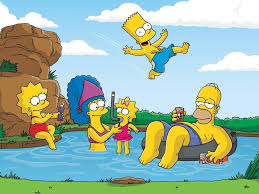 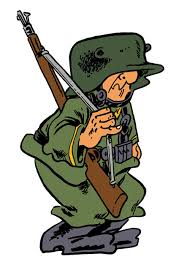 LA CUCINA CONTEMPORANEA
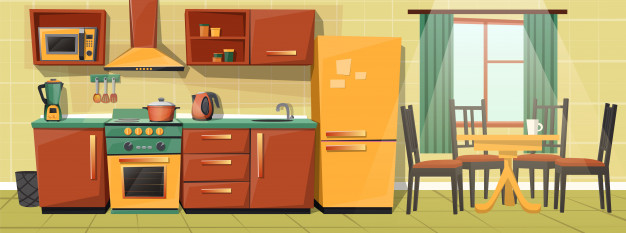 DOPO LA 2° GUERRA MONDIALE
BOOM ECONOMICO


SI MOLTIPLICANO 
GLI ELETTRODOMESTICI 
(FRIGO, FORNO…)

LA CUCINA DIVENTA PIÙ VELOCE
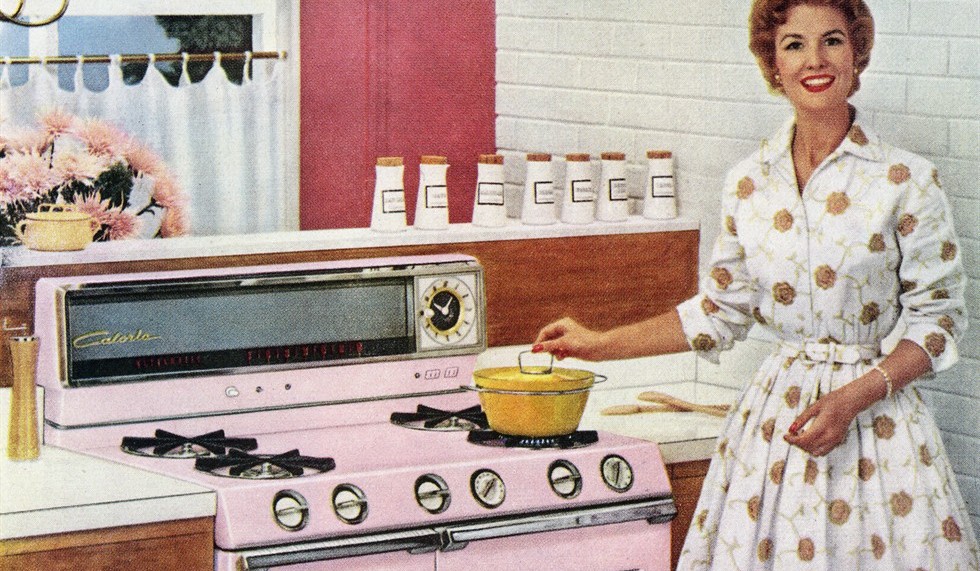 ANNI 70
SI FORMANO TRE
«FILONI GASTRONOMICI»
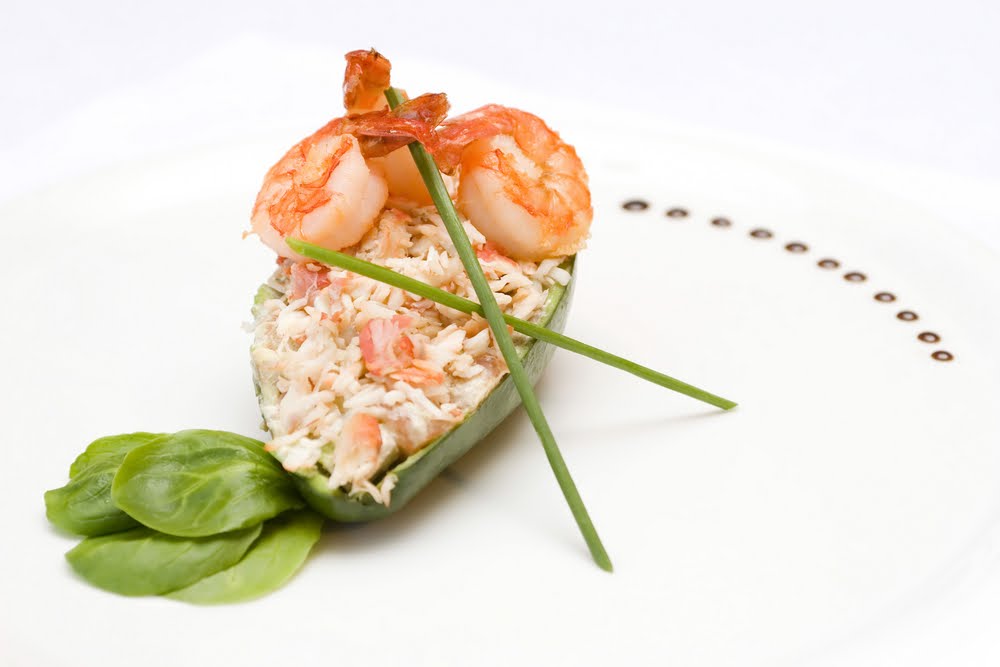 CUCINA TRADIZIONALE REGIONALI
NOUVELLE CUISINE
CUCINA SEMPLICE E LEGGERA